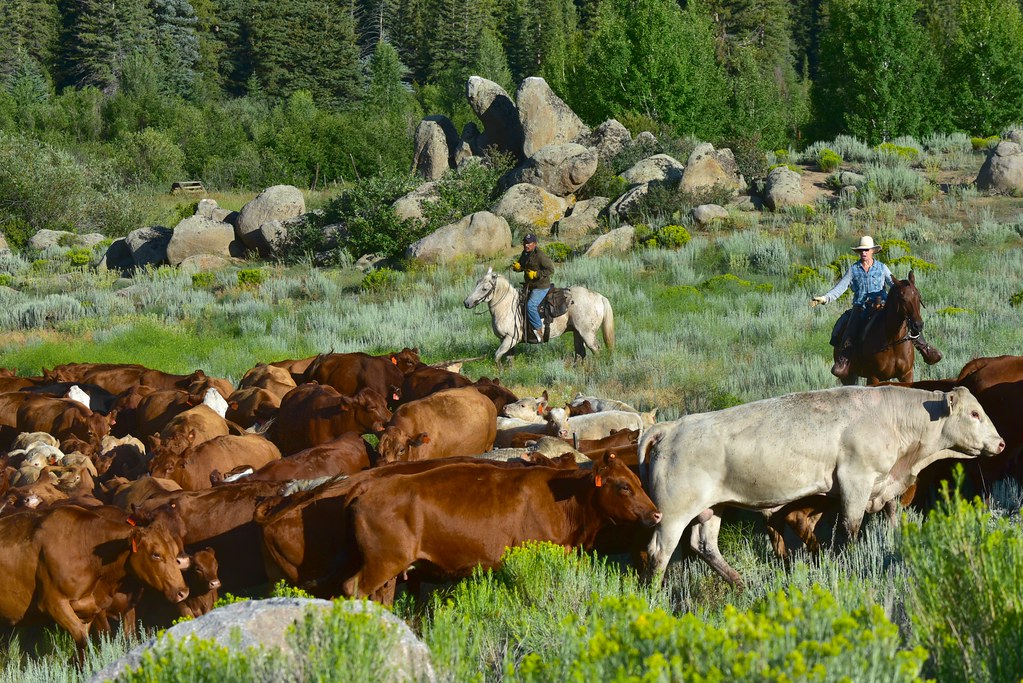 Home On The Range
This Photo by Unknown Author is licensed under CC BY
Cowboys Need Special Gear
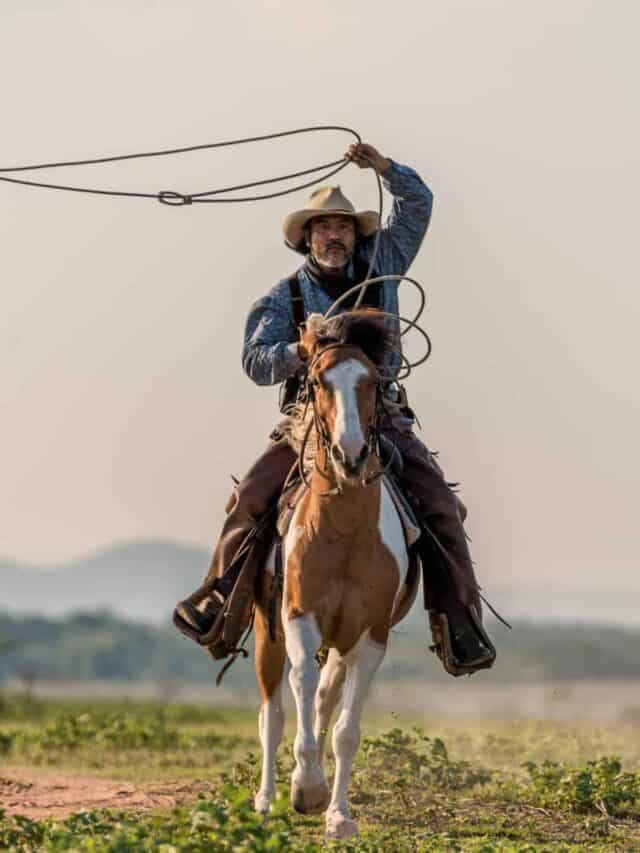 What Life Was Like On The Range
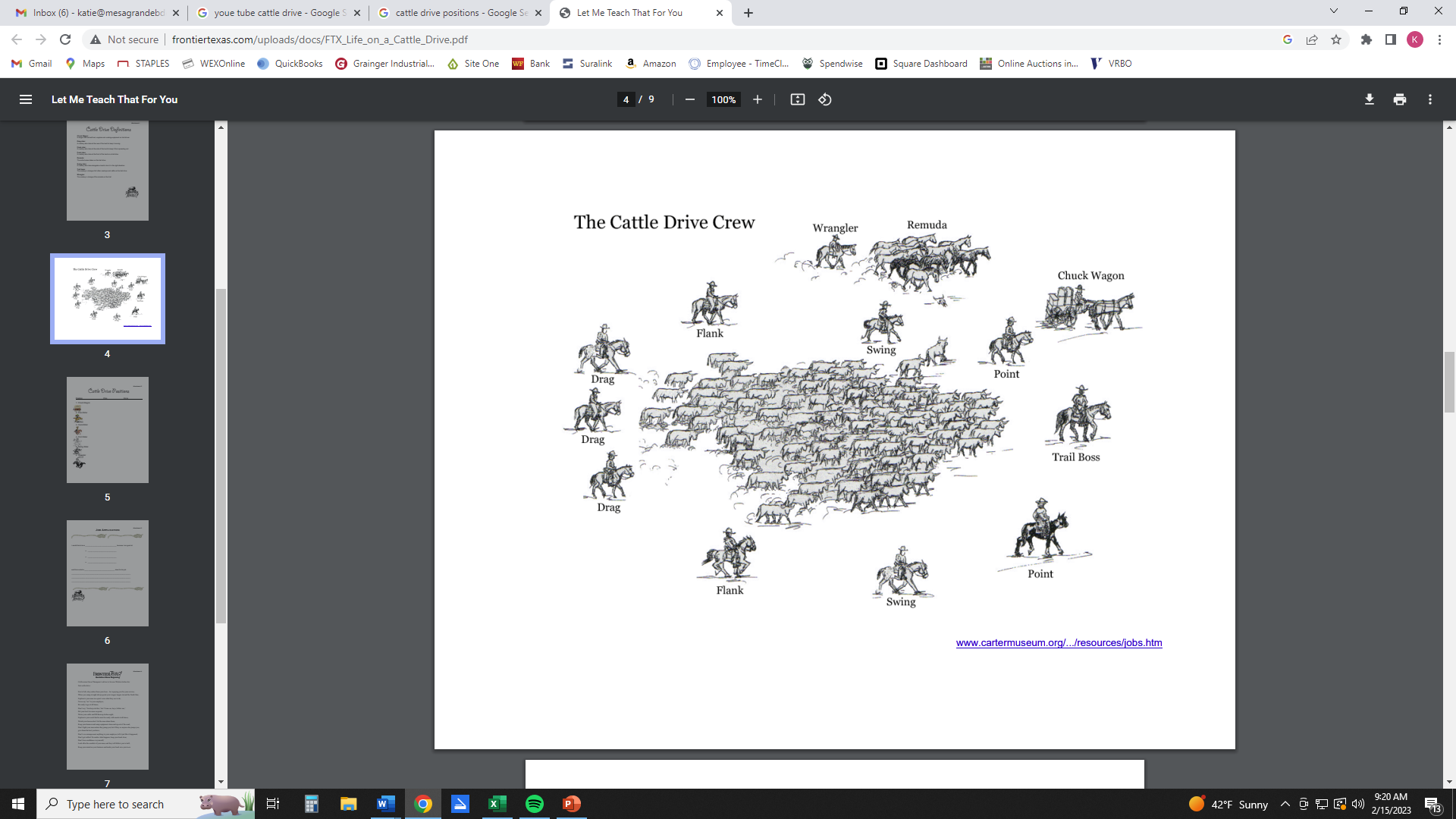 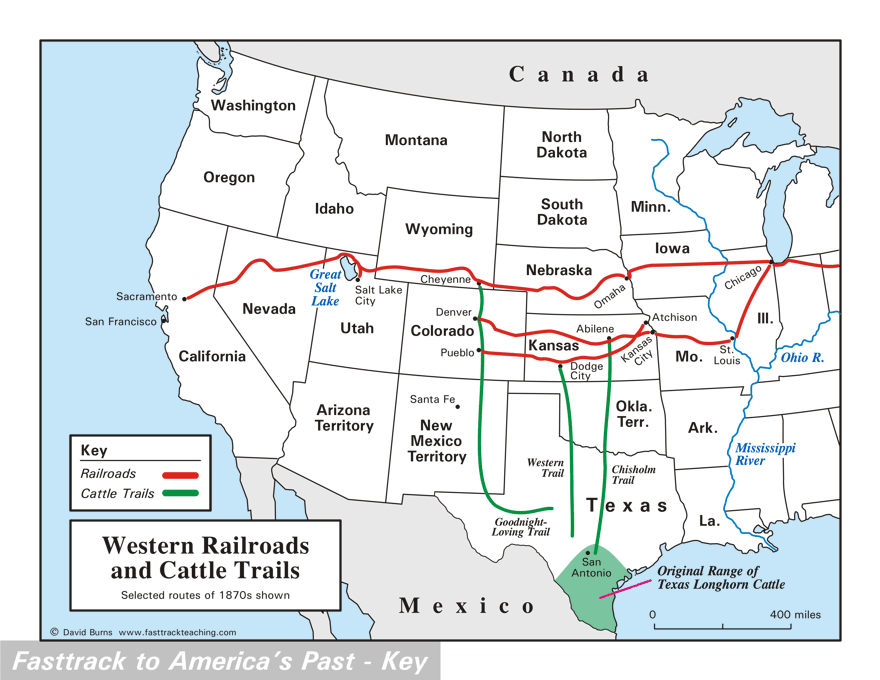 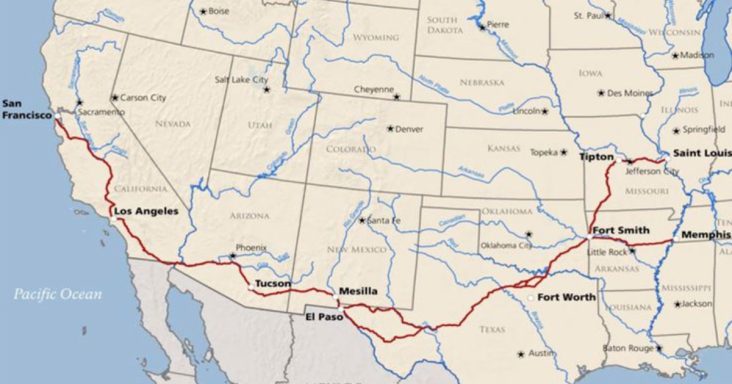 The Butterfield Overland Stage Route
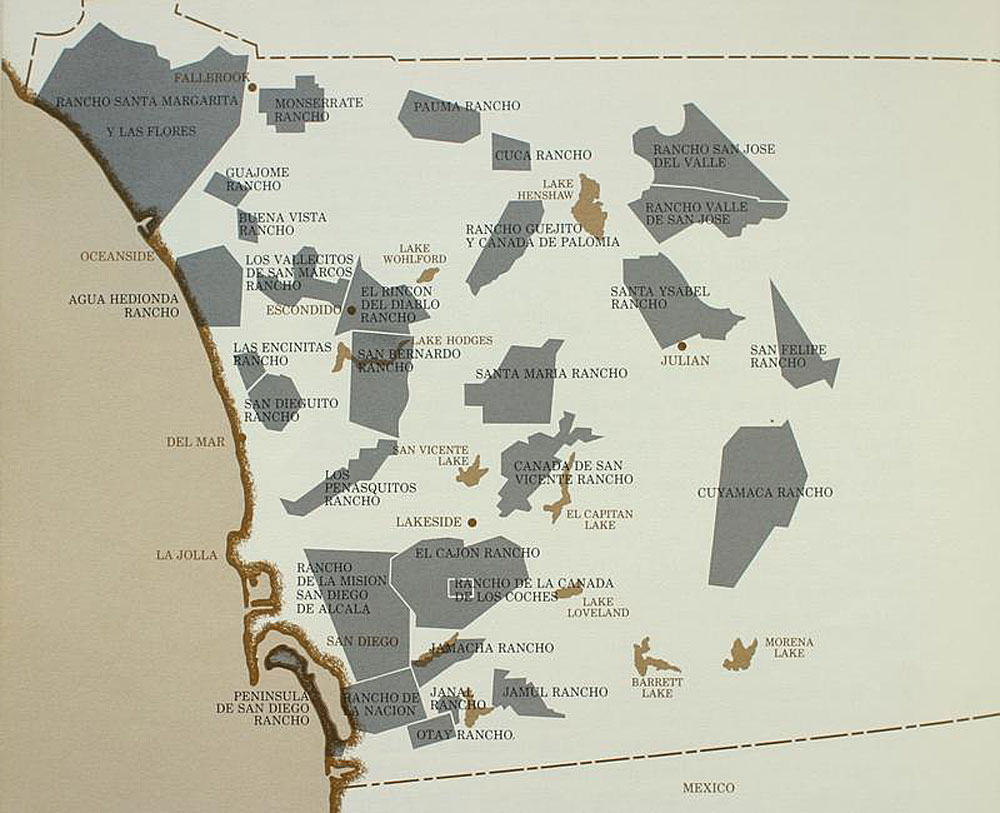